Figure 11. Topographic organization of M1 (AGl) as described in different studies in rats (A–E), mice (F), and squirrels ...
Cereb Cortex, Volume 22, Issue 9, September 2012, Pages 1959–1978, https://doi.org/10.1093/cercor/bhr228
The content of this slide may be subject to copyright: please see the slide notes for details.
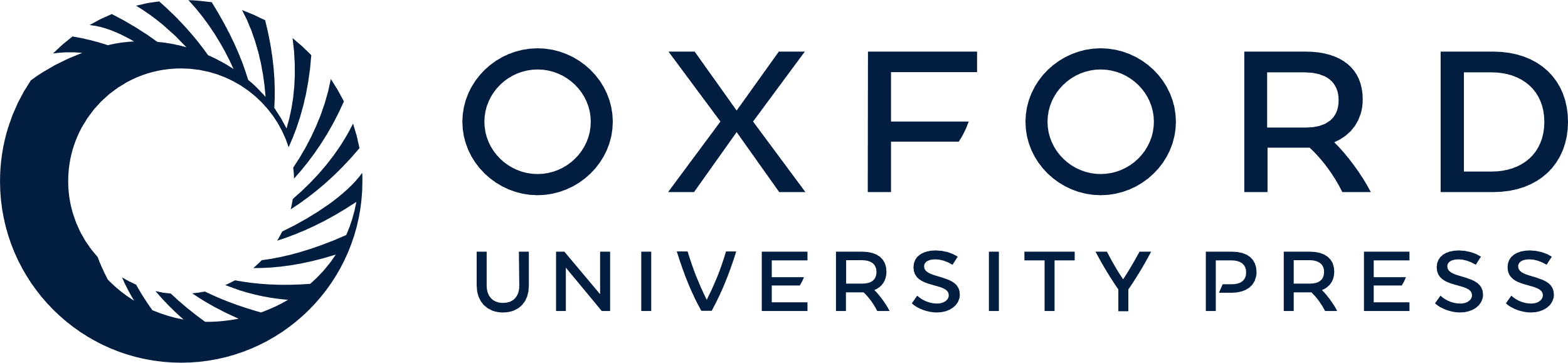 [Speaker Notes: Figure 11. Topographic organization of M1 (AGl) as described in different studies in rats (A–E), mice (F), and squirrels (G). Despite the differences in stimulation parameters and anesthetic, the maps in rats generated in different laboratories are remarkably similar. Some of these drawings were generated by combining multiple maps from a single publication (e.g., C). Some drawings are from maps chosen from one of several that were generated based on a particular current threshold (D). The squirrel motor map (based on case TS1 in Fig. 4) appears fractured compared with other maps, but the general organization is similar. Note that a second representation of the forelimb located rostrally is observed in some studies in rats (C and D), mice (F), and squirrels (G). Body part representations have been color coded. All drawings are to scale except the mouse, which is presented at twice the scale of other maps. Data are redrawn from previous studies noted. All architectonic boundaries illustrated in previous studies are drawn here as dashed lines. See Table 1 for abbreviations. Conventions as in previous figures.


Unless provided in the caption above, the following copyright applies to the content of this slide: © The Author 2011. Published by Oxford University Press. All rights reserved. For permissions, please e-mail: journals.permissions@oup.com]